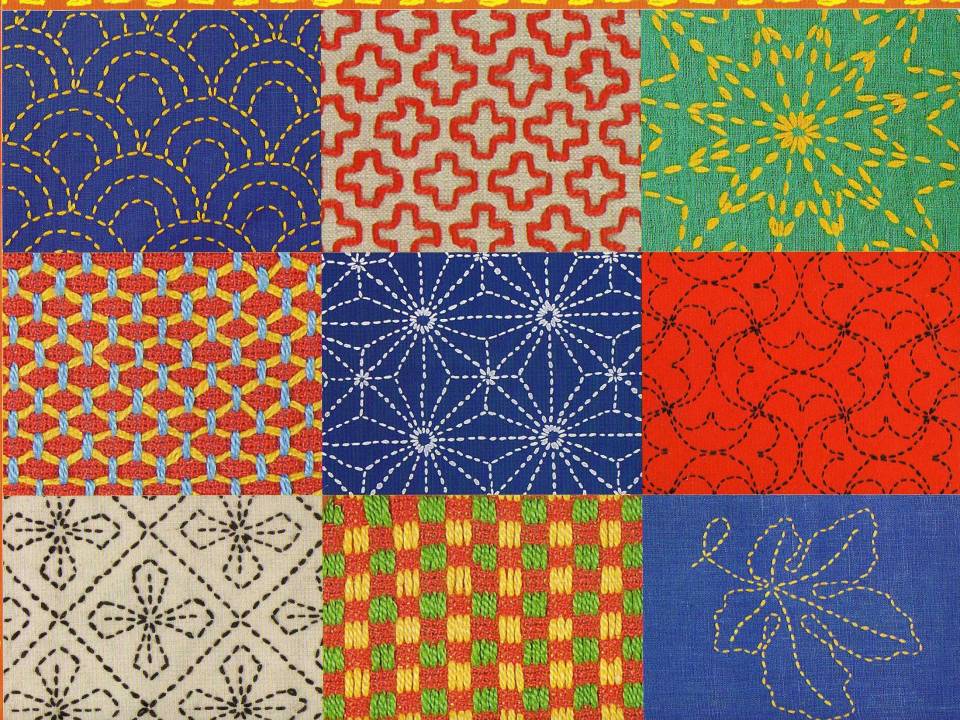 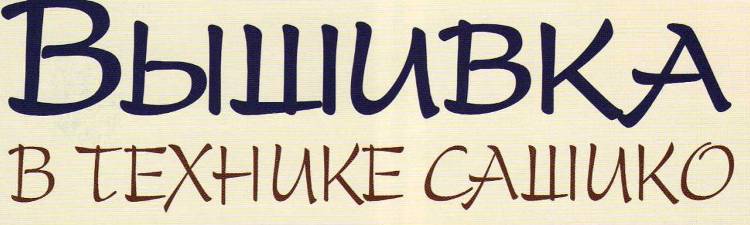 10 класс
Шибанова Татьяна Валерьевна
   учитель технологии
   МОБУ СОШ с. Томское
   Амурская область
Сашико – это старинное японское искусство вышивания.
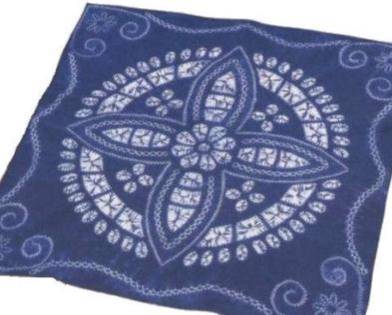 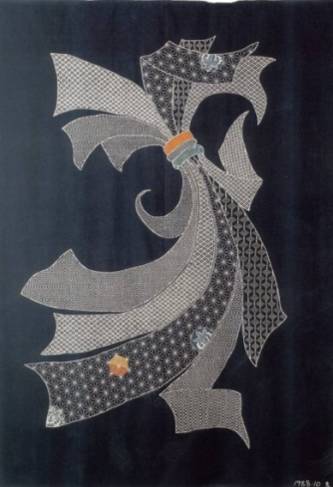 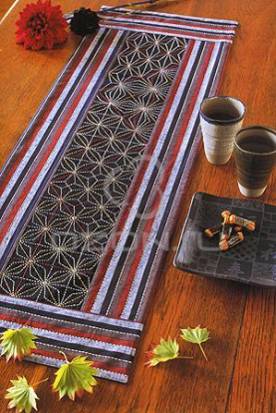 Появилось оно в сельских районах Японии в ЭПОХУ Эдо (1615 – 1868).
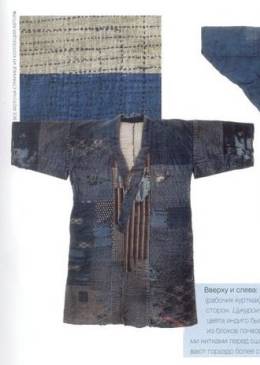 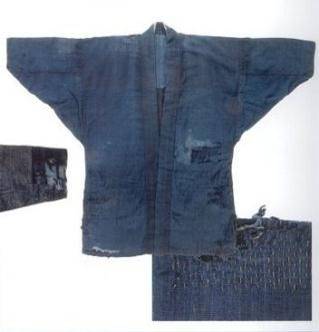 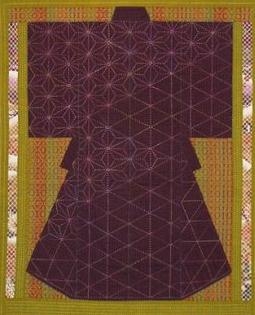 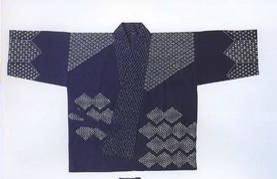 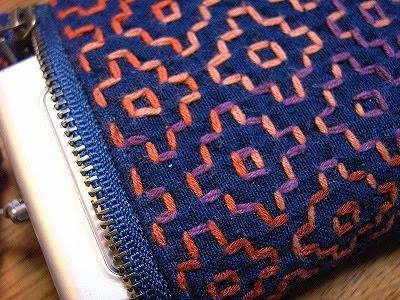 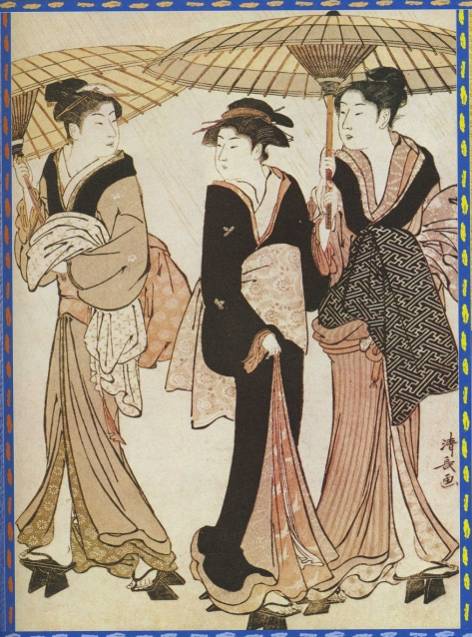 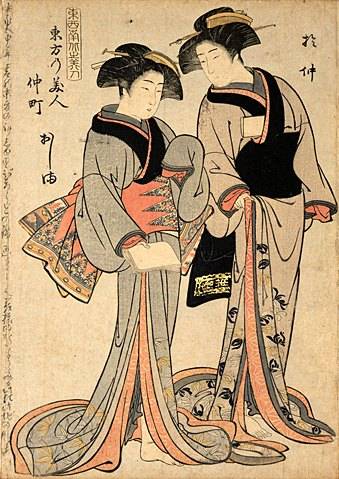 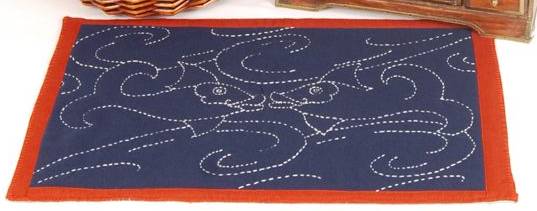 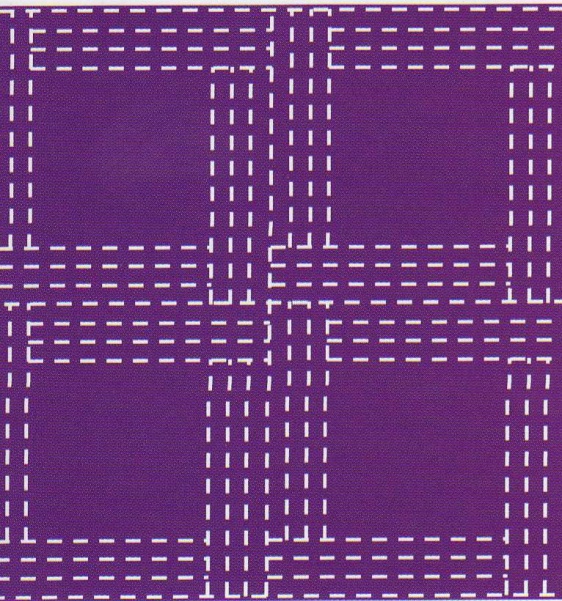 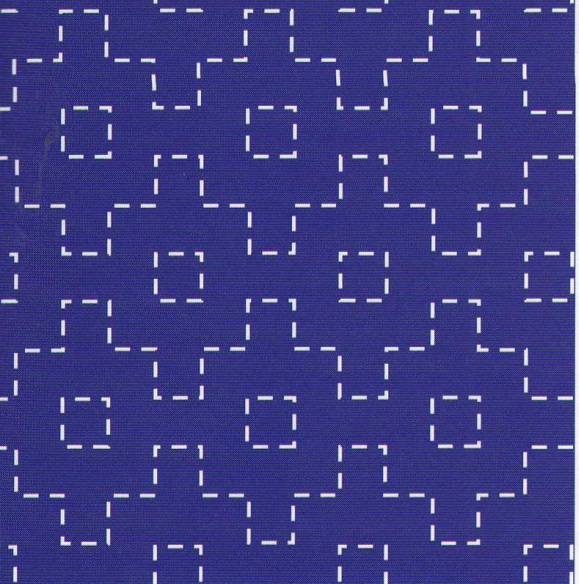 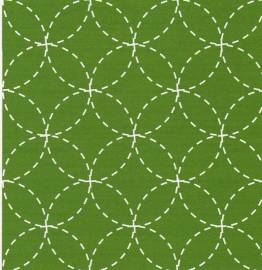 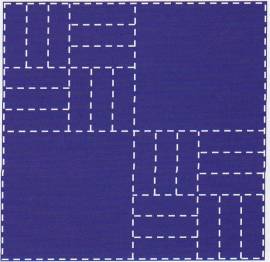 Узоры сашико имели особое, символическое значение.
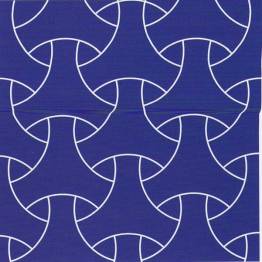 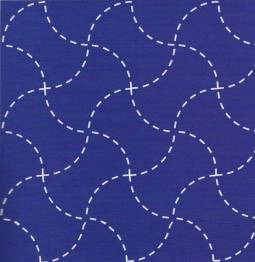 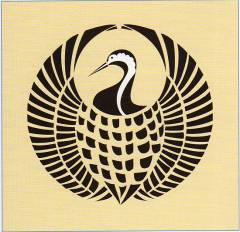 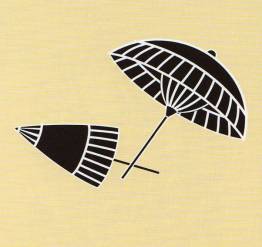 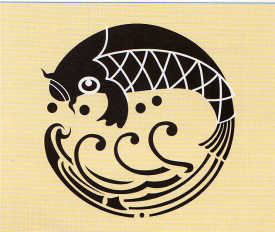 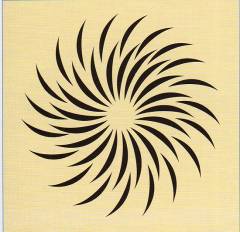 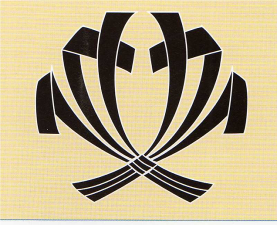 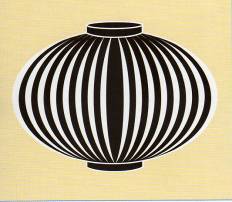 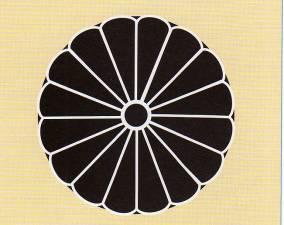 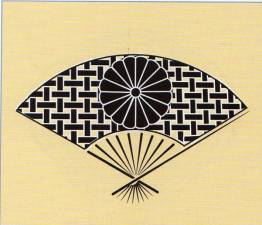 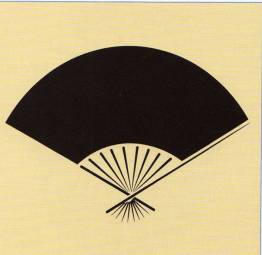 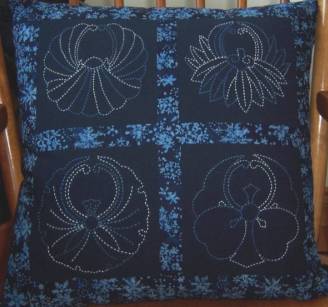 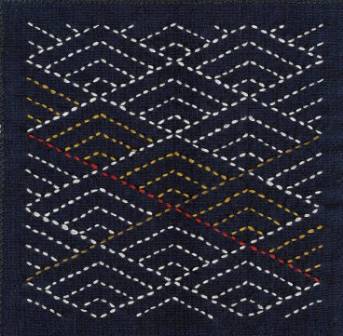 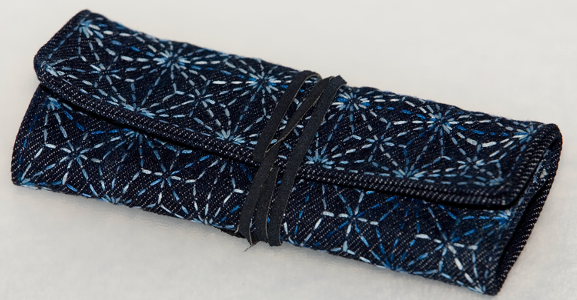 Традиционные цвета сашико – белый и синий.
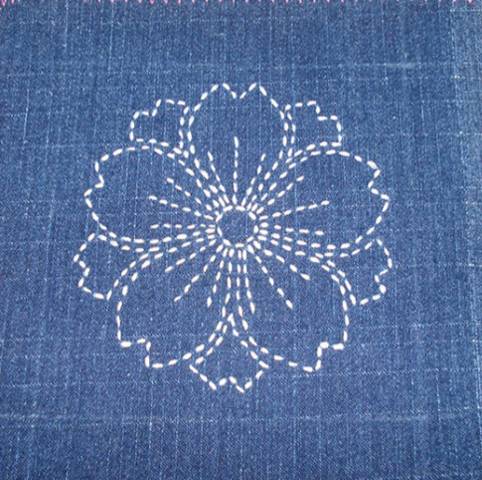 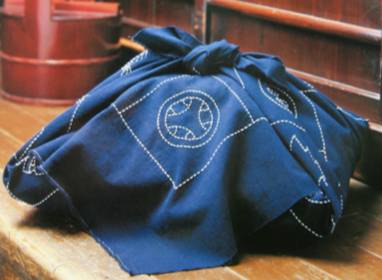 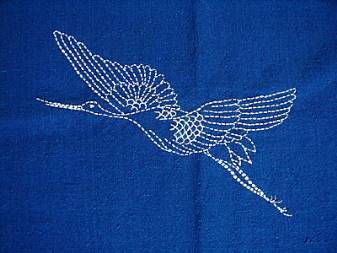 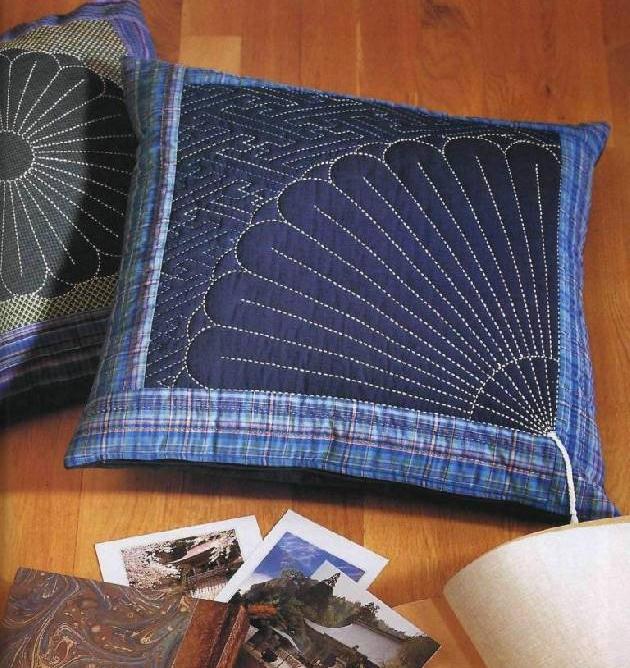 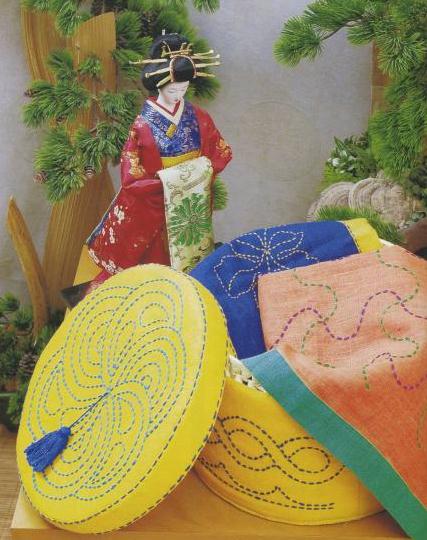 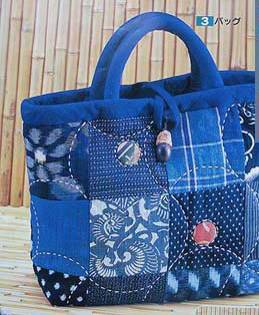 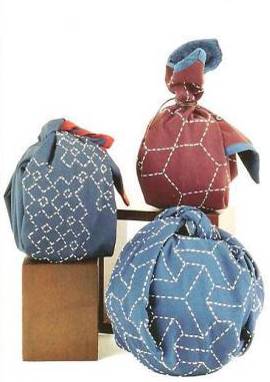 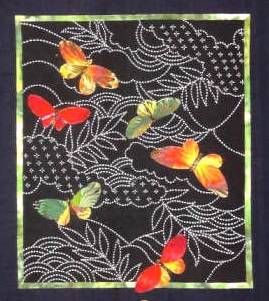 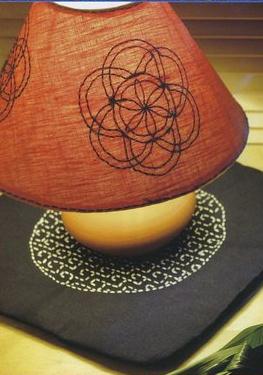 В наши дни сашико используют не столько из практических, сколько из эстетических соображений.
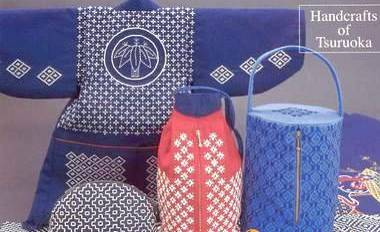 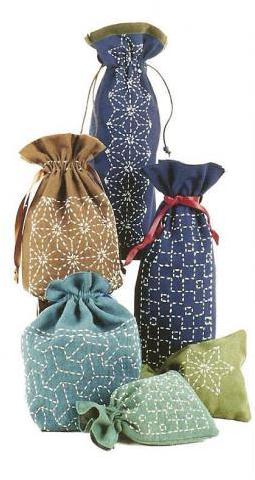 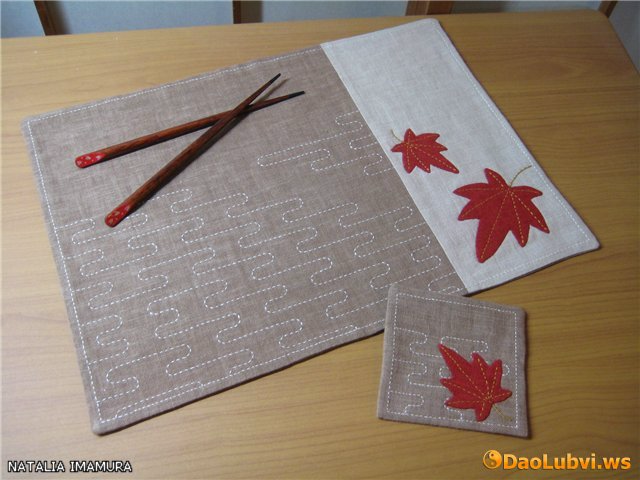 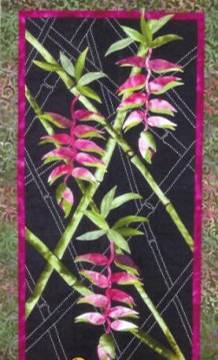 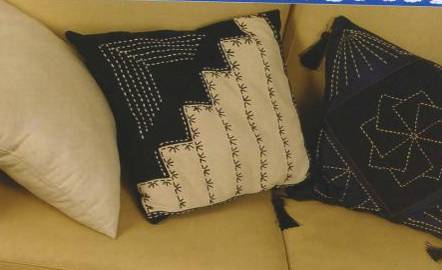 материалы и инструменты.
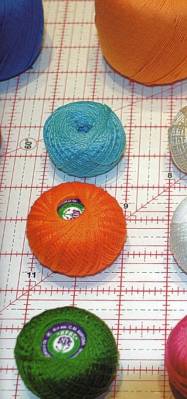 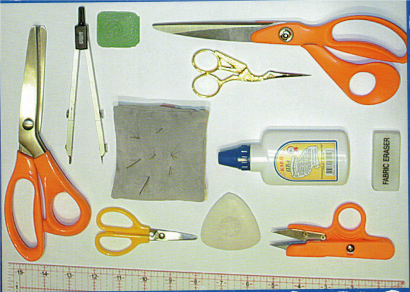 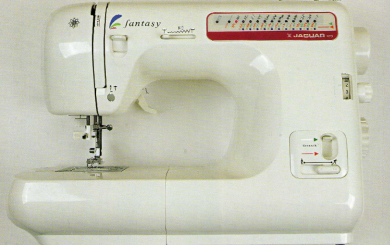 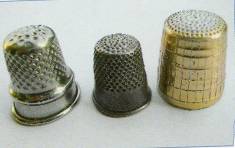 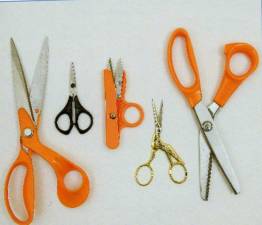 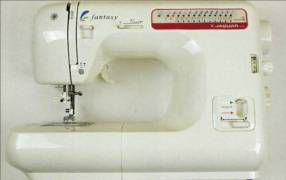 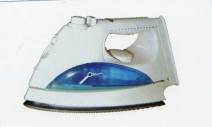 сашико
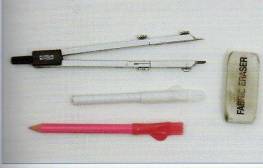 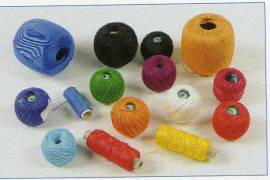 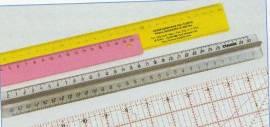 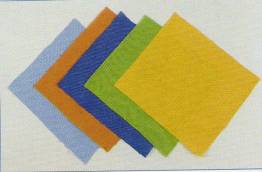 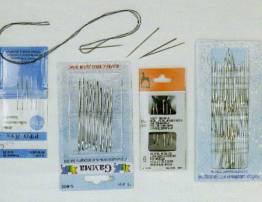 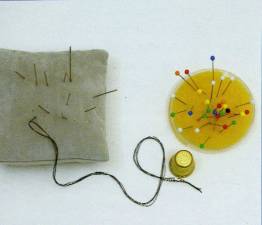 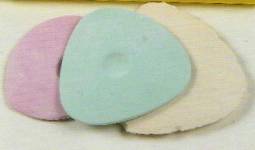 Эскиз
ЭСКИЗ —означает набросок, общий очерк, охватывающий основную тему в целом, с какой-либо точки зрения, но исключающий детализацию (термин, заимствованный из живописи).
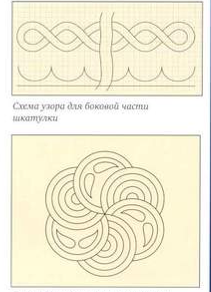 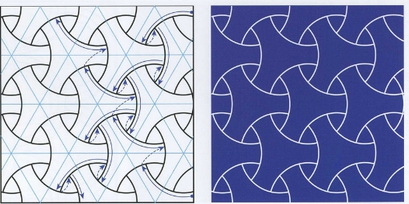 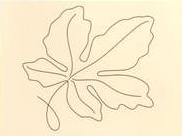 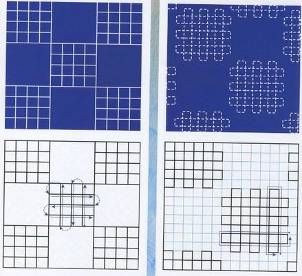 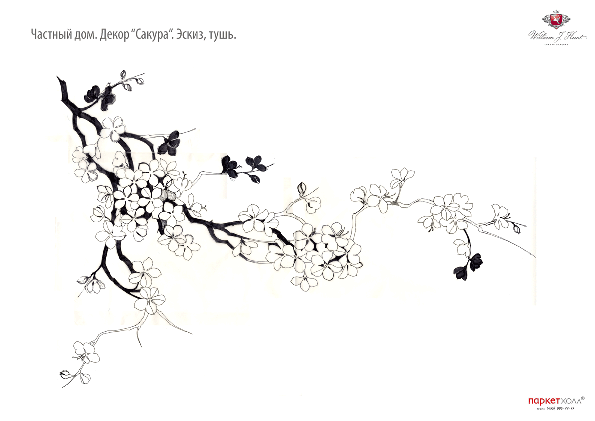 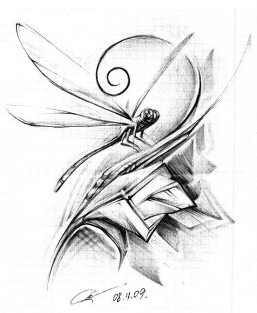 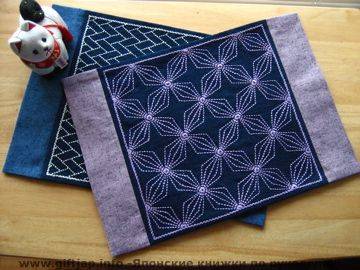 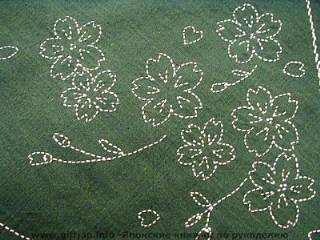 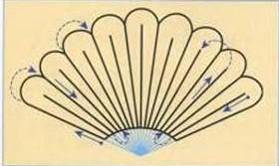 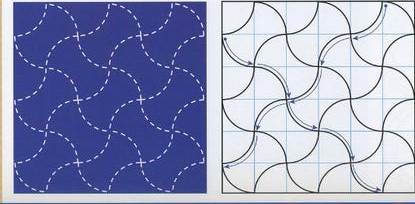 Техника вышивания
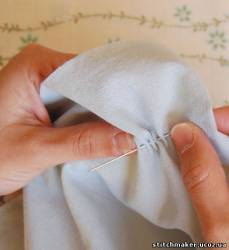 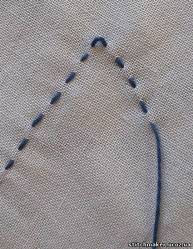 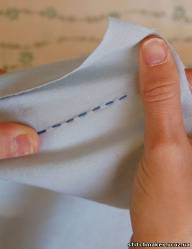 Построение геометрического узора
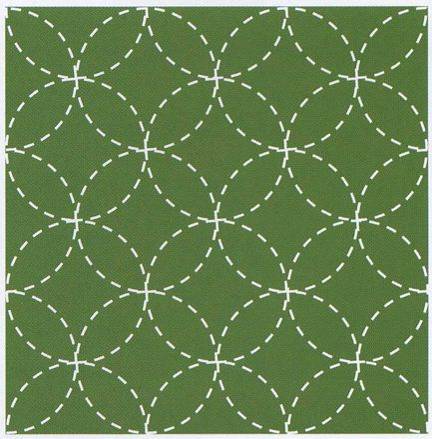 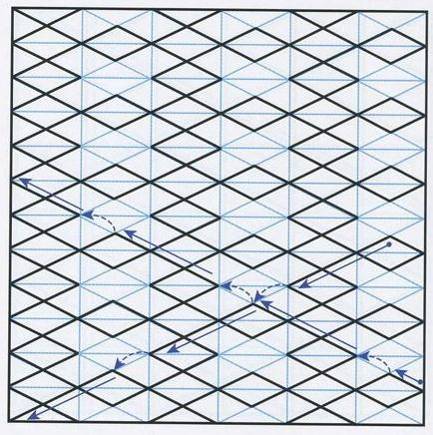 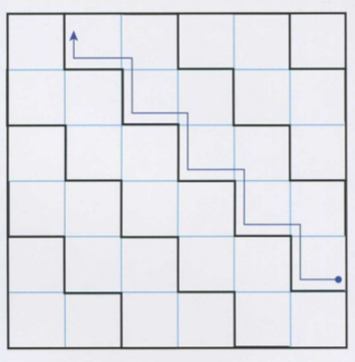 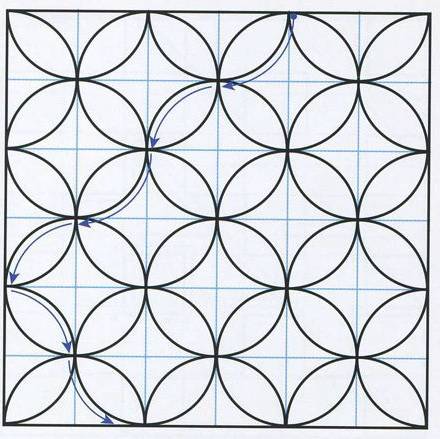 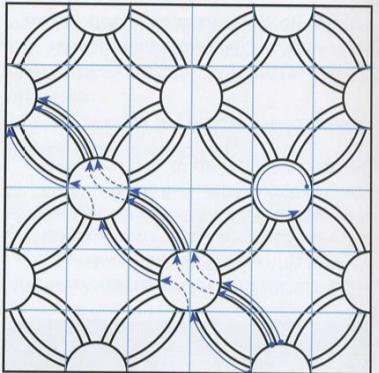 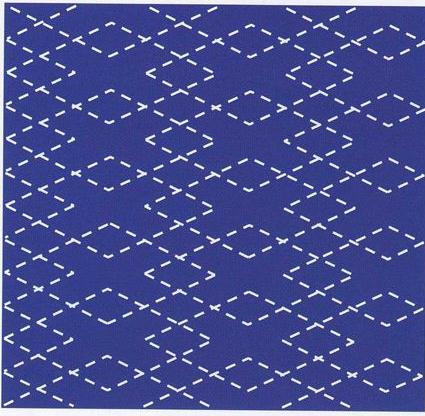 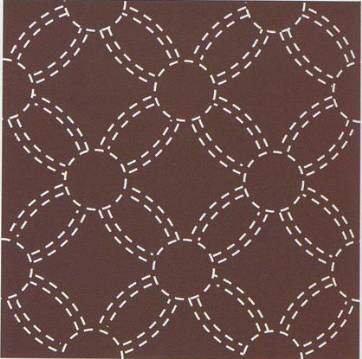